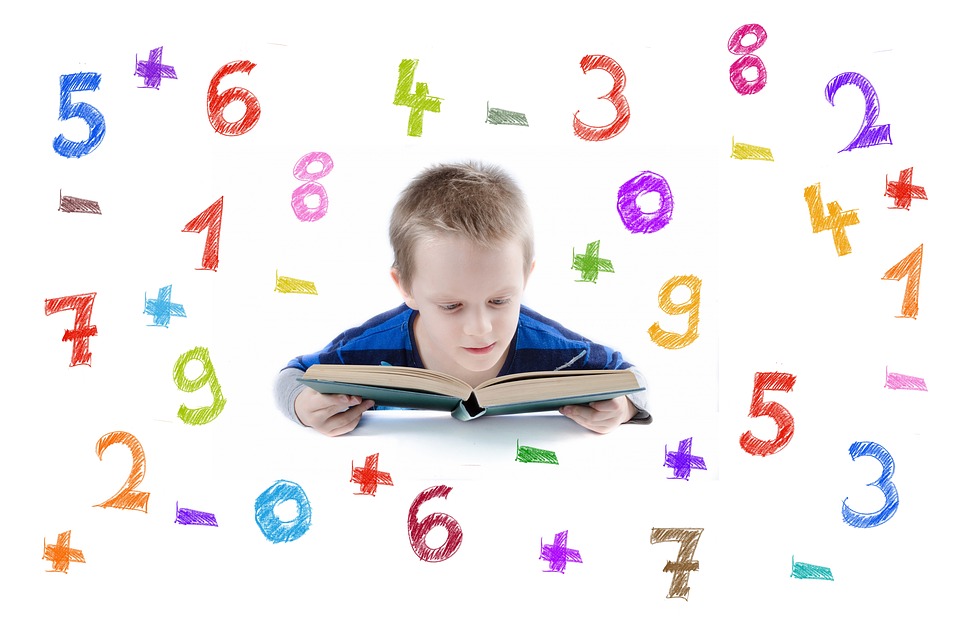 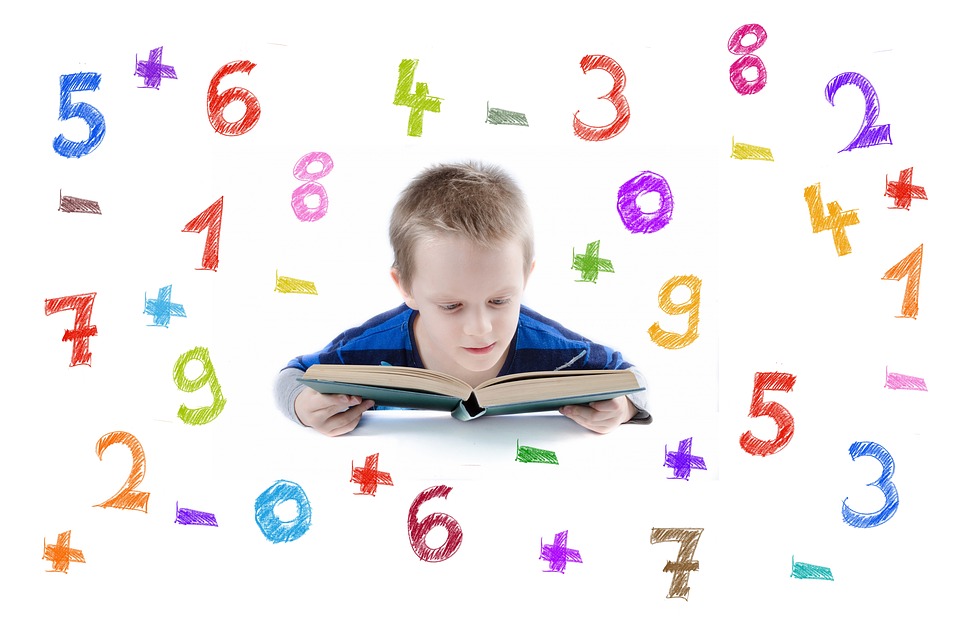 人教版小学数学一年级上册
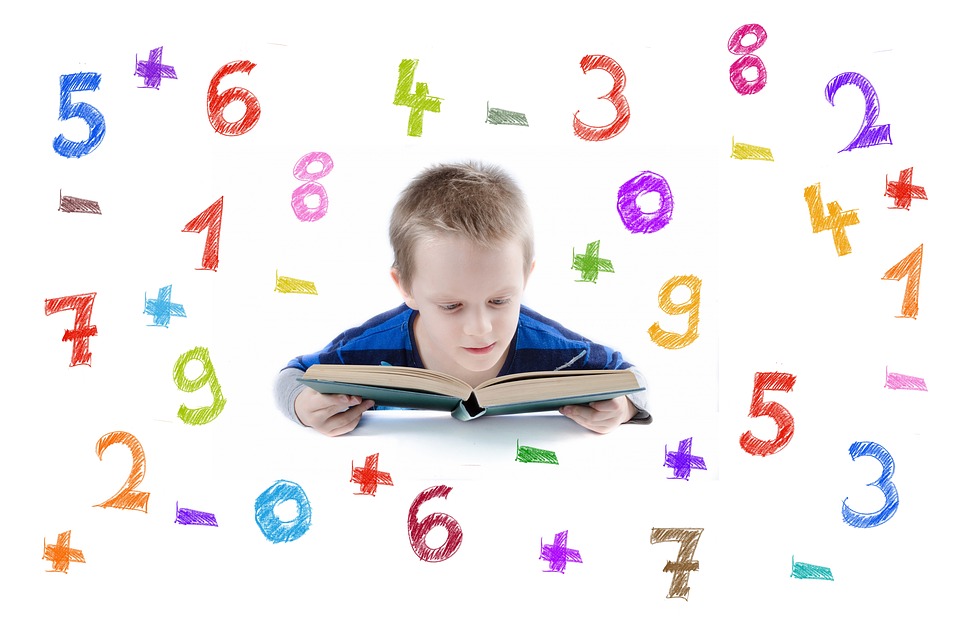 5.2  8和9的加减法
MENTAL HEALTH COUNSELING PPT
第五单元  6～10的认识和加减法
讲解人：PPT818  时间：20XX
一、我会列算式
1.




2.
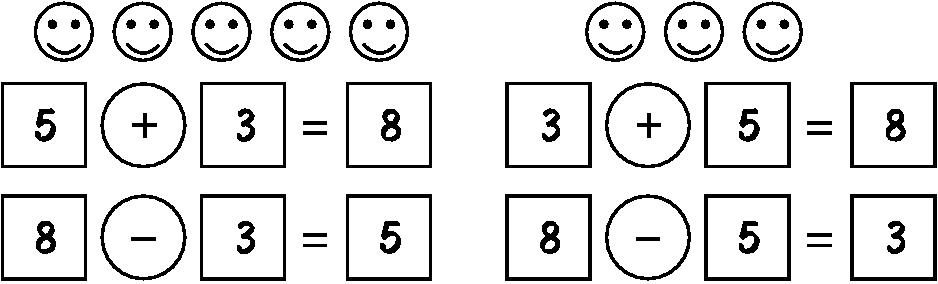 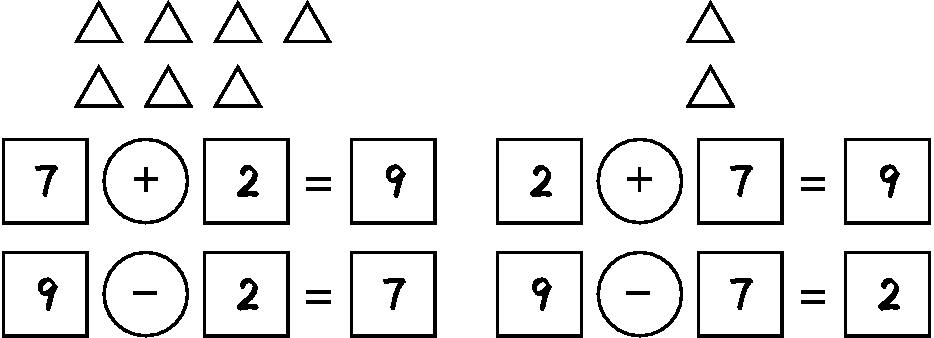 二、我会连
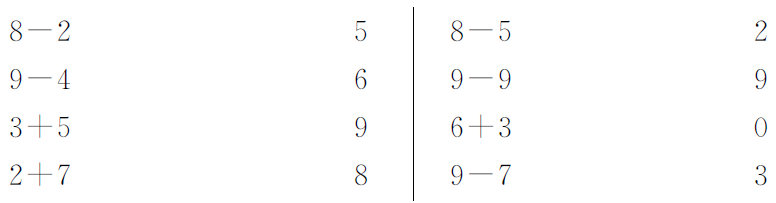 1.
2.
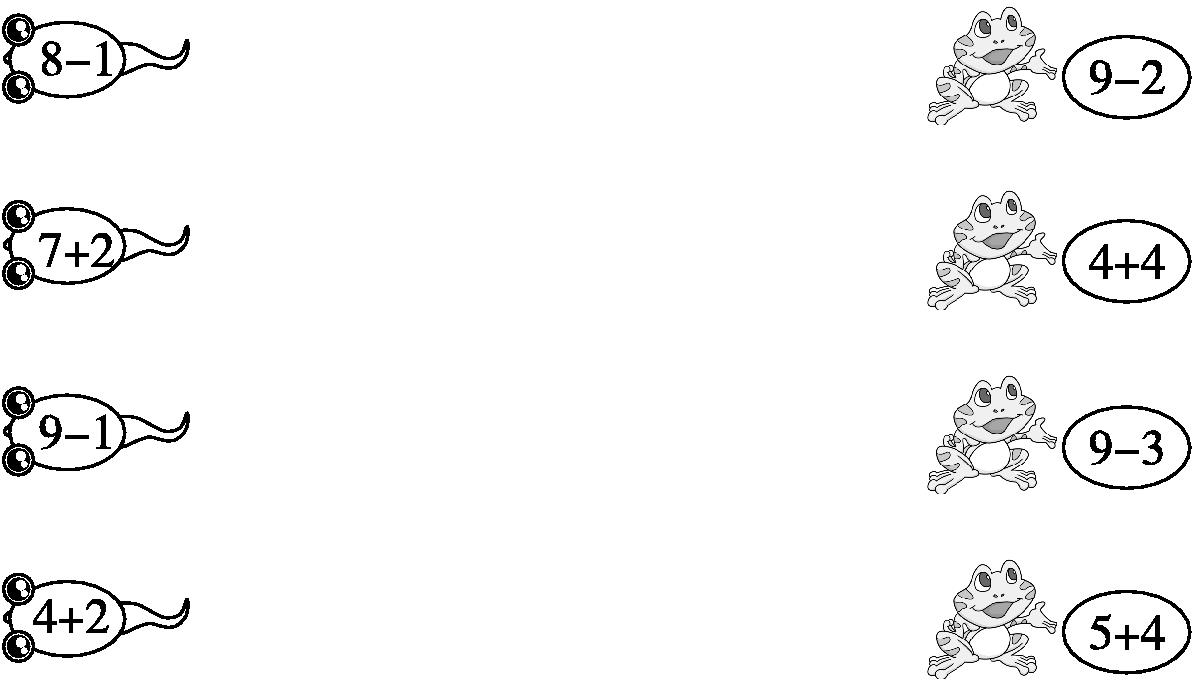 三、我会比
(在“○”里填上“>”“<”或“=”)
四、我会算
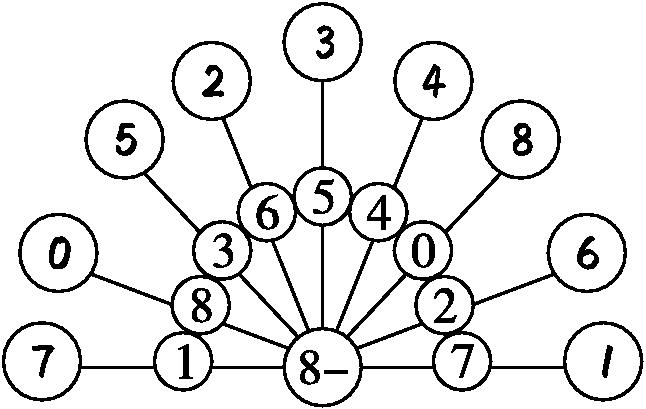 1.　　　




2.
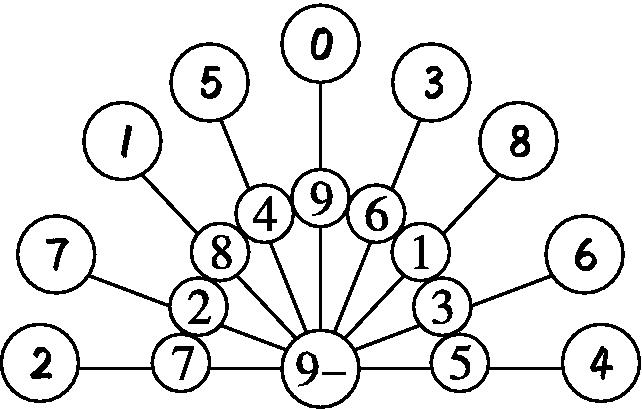 五、我会看图列式
1.
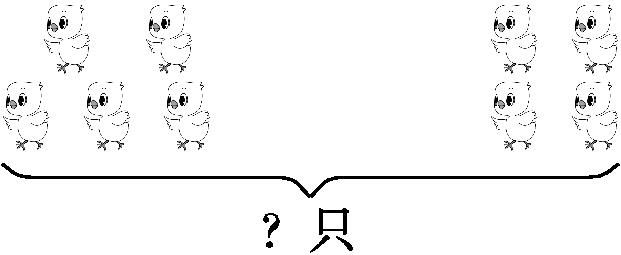 □○□=□(只)
+
5
4
9
2.
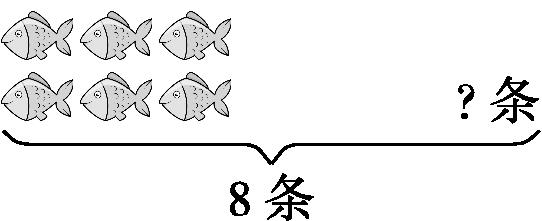 □○□=□(条)
-
8
6
2
1.





2.
六、我会比,我会填
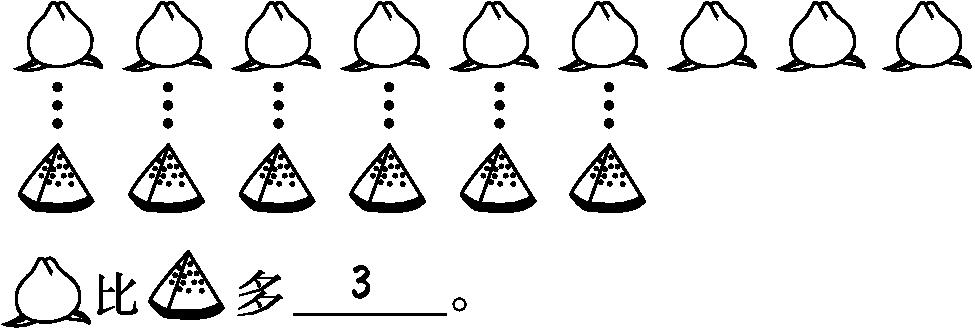 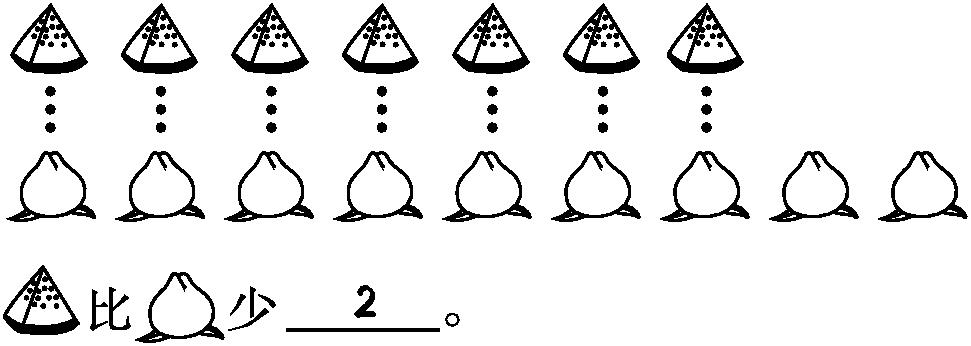 七、我会做
(想一想不同的动物分别是数字几)
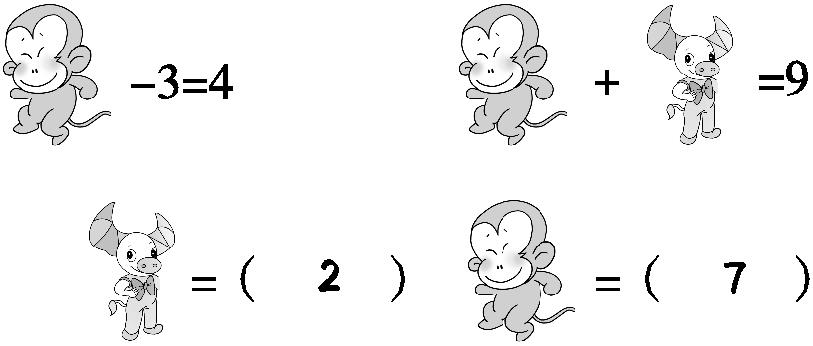 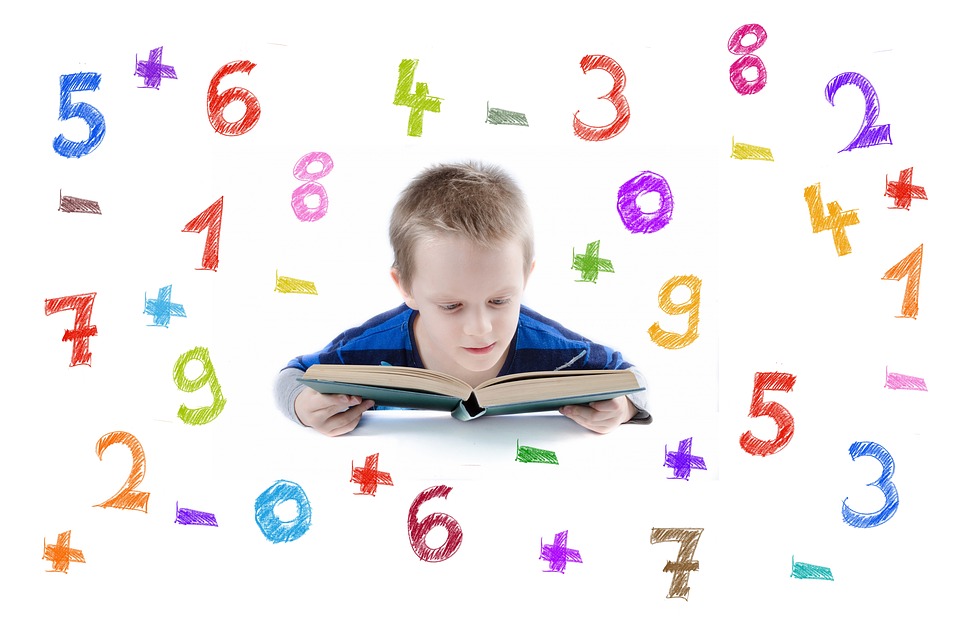 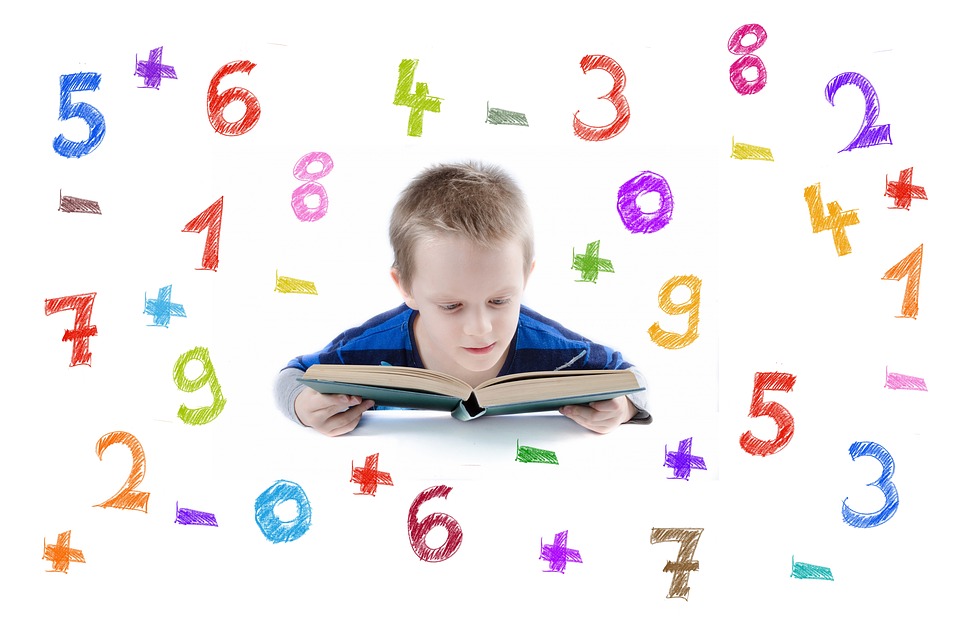 人教版小学数学一年级上册
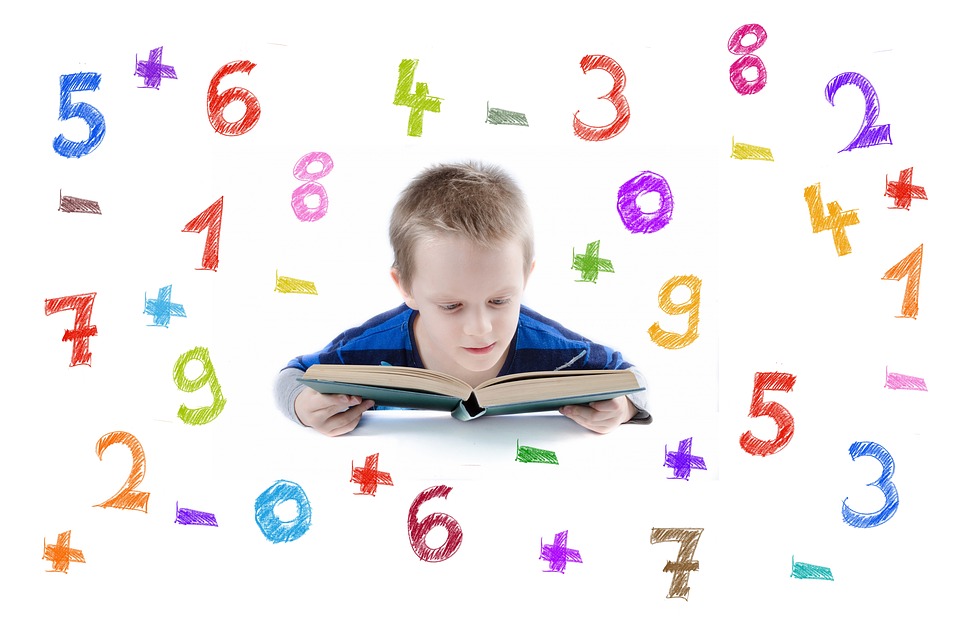 感谢你的聆听
MENTAL HEALTH COUNSELING PPT
第五单元  6～10的认识和加减法
讲解人：PPT818  时间：20XX